Catching Up on NHDPlus Version 2(National Hydrography Dataset Plus)
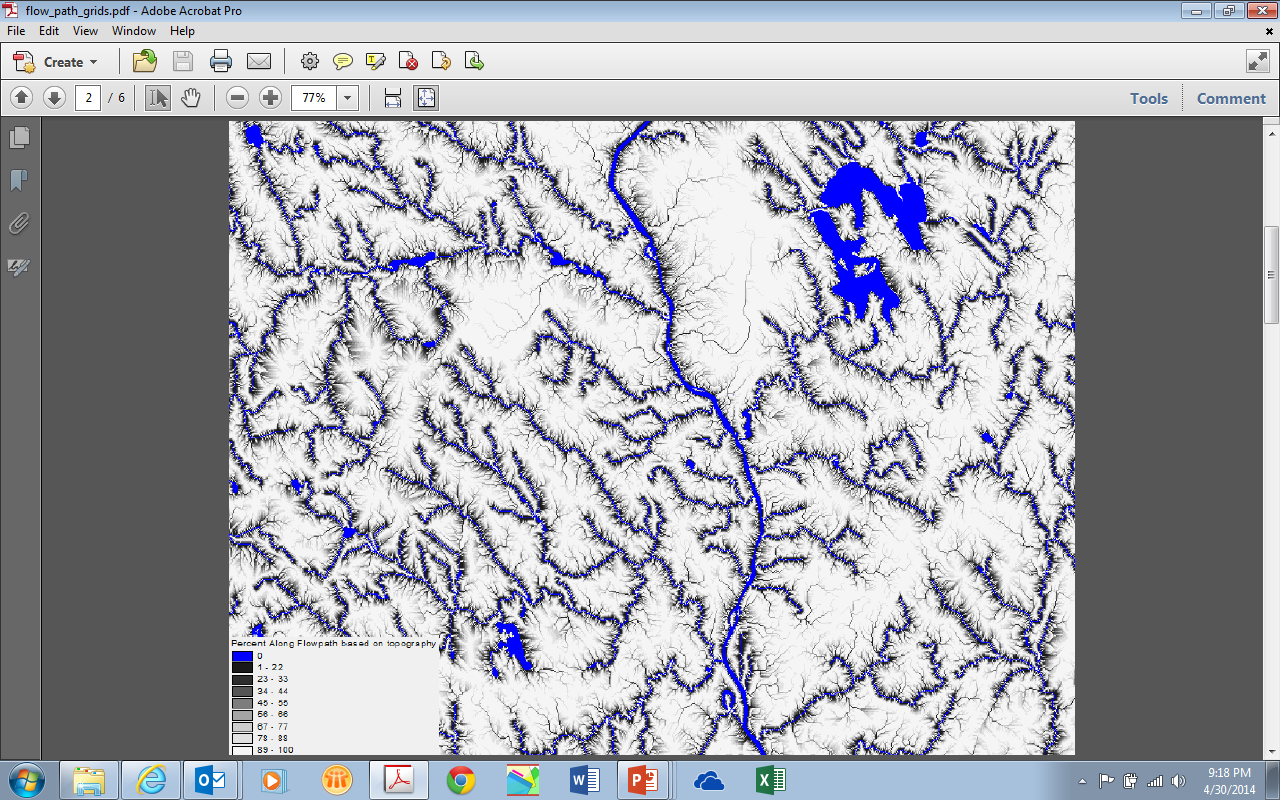 EPA Office of Water
May 12, 2014
AWRA Specialty Conference on GIS and Water Resources VIII
Acknowledgements
NHDPlus Team
Tommy Dewald / EPA Office of Water
Cindy McKay / Horizon Systems Corporation
Tim Bondelid / Consultant
Craig Johnston, Rich Moore, Al Rea / USGS Water
(Greg Schwarz, Kernell Ries, Dave Wolock / USGS Water)
(Karen Hanson / USGS WBD Technical Lead)
2
Overview
NHDPlus Concepts

Introducing NHDPlus Version 2

Applications Sampler
3
Why NHDPlus?
“What I think NHDPlus offers that is unique is in the full characterization of the flow network, identification of unregulated and regulated gages and reaches, and network-based interpolation and adjustment of flows.” 
- Al Rea, USGS
4
National Hydrography Dataset Plus (NHDPlus)
Developed by EPA and USGS-Water (2006) to provide flow volume and velocity estimates for pollution dilution modeling
Builds upon NHD stream network – integrated with elevation and HUC12s
Additional stream attributes (stream order, flow, etc)
Catchments and attributes (precipitation, temperature, land cover)
Success of initial version led to Version 2 production by EPA and USGS-Water (2012)
5
NHDPlus Concepts:  Integration of NHD, WBD, and NED
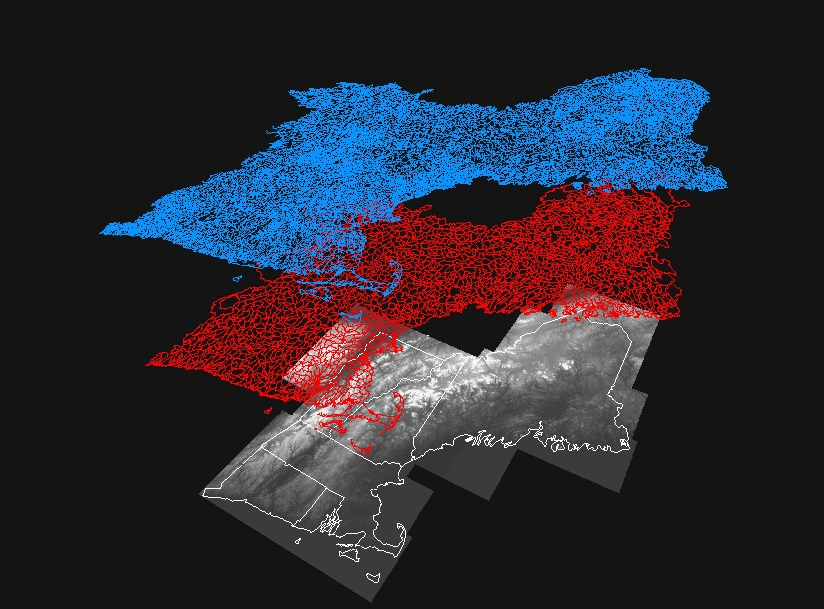 National
Hydrography
Dataset (NHD)
Watershed 
Boundary
Dataset (WBD)
National  
Elevation
Dataset (NED)
NHDPlus  provides the Surface Water Geospatial Framework
Elevation
(30m)
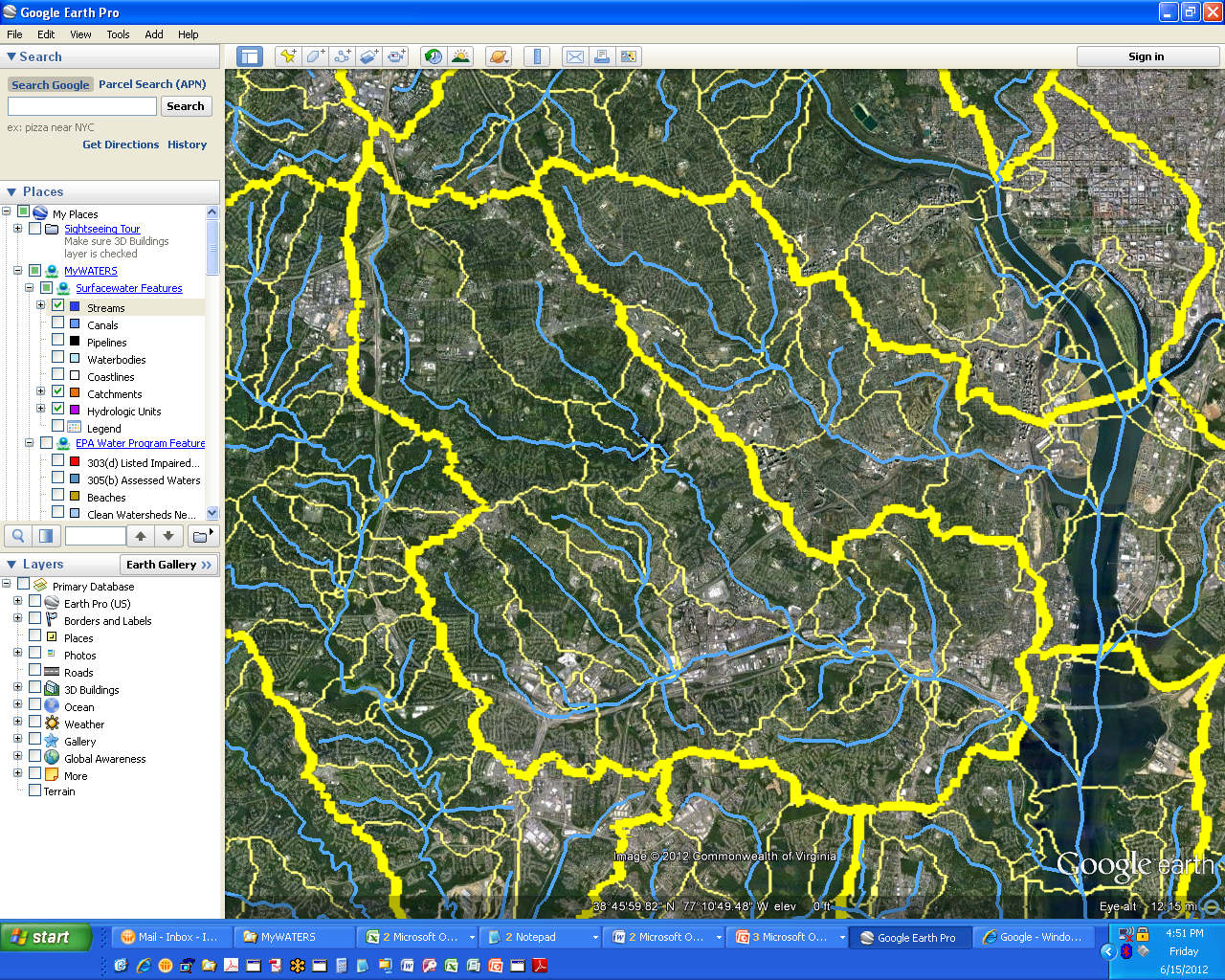 NHDPlus catchments tie the landscape to the stream network forming a ‘surface water geofabric’
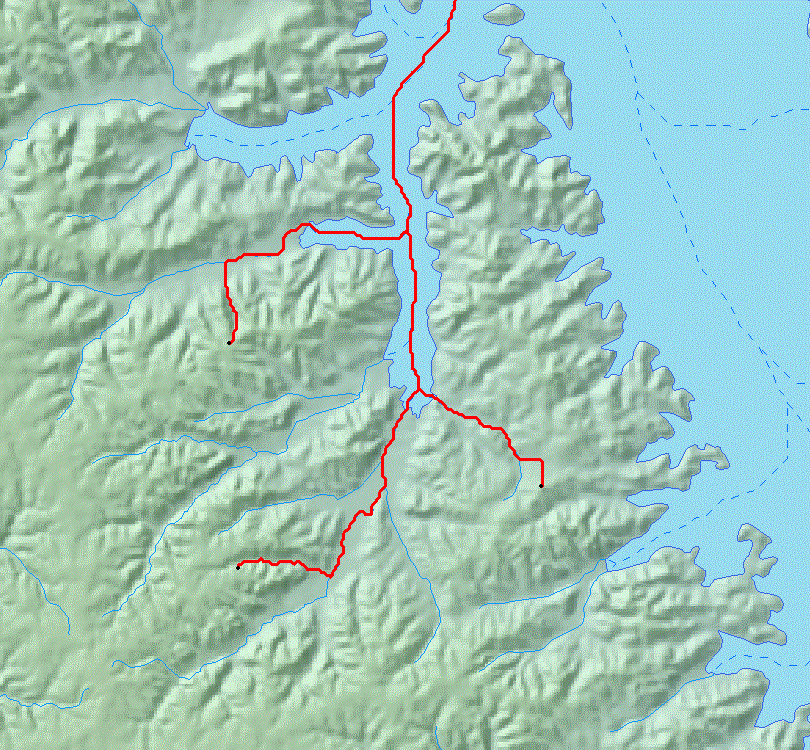 Hydrologic Units 
(HUC12)
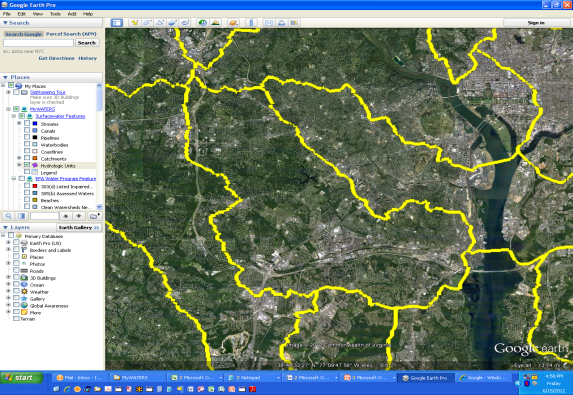 Stream Network
7
(These figures are approximations (+/- 10%) provided for purposes of comparison.)
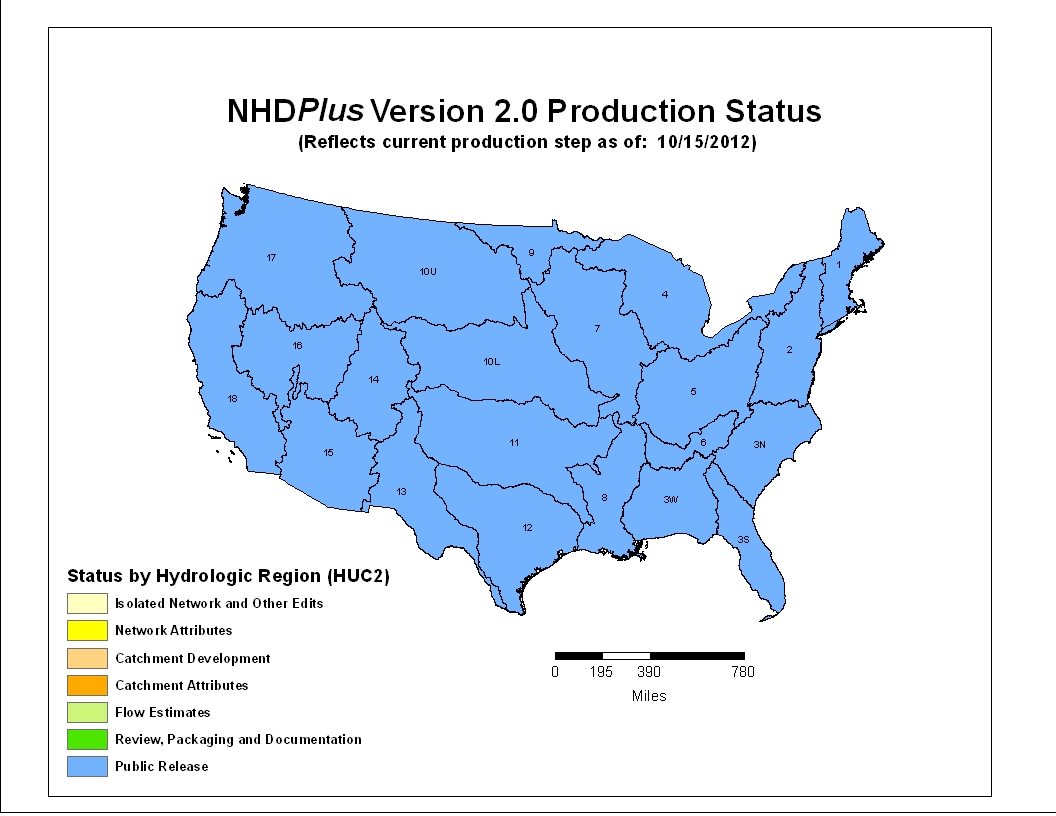 NHDPlus Version 2
“By Endurance We Conquer”
(Sir Ernest Shackleton)
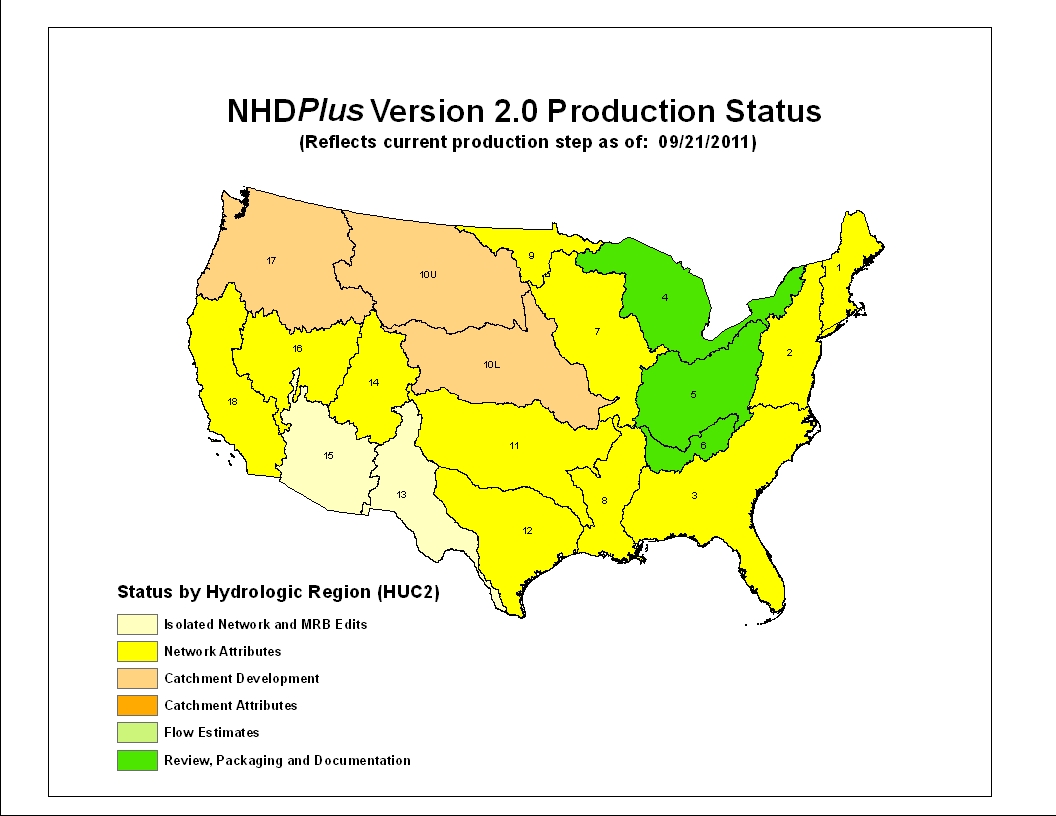 Significant Version 2 improvements:
 Over 5,000 isolated networks connected
 Over 60% enhanced elevations nationally
 Now-completed national HUC12s 
 More robust flow estimation method
 Runoff (USGS water balance model)
 Excess evapotranspiration
 Reference gage regression
 Flow additions and removals
 Adjustment using gaged flows
8
Notable Quotes - NHDPlus Production
85. “We can’t afford to be perfect.”
	(P.Wiese, 6/8/00)

93. “Trust me, I’m an experienced burner.”
	(D.Maidment, 12/13/00)

131. “... everything that you can imagine happening, does happen.”  
	(T.Bondelid, 7/5/05)

191. “No worries since we have unlimited minutes on nights and weekends!”
	(C.Johnston, 7/1/10)

198. “Are we allowed to sleep or what?”
	(A.Rea, 10/7/10)
9
NHDPlus Release Announcement 
(March, 2014)
Documentation - new NHDPlusV2 User Guide, metadata, training exercises, technical papers, more presentations

Data -  component updates, monthly mean flow estimates

Tools - NHDPlusV2.1 Flow Table Navigator, NHDPlusV2.1 Toolbox (includes a tool that will compare your local data holdings with the versions available on the web site)
10
USGS NAWQA Cycle 2 SPARROW Nutrient Models
(released August, 2011)
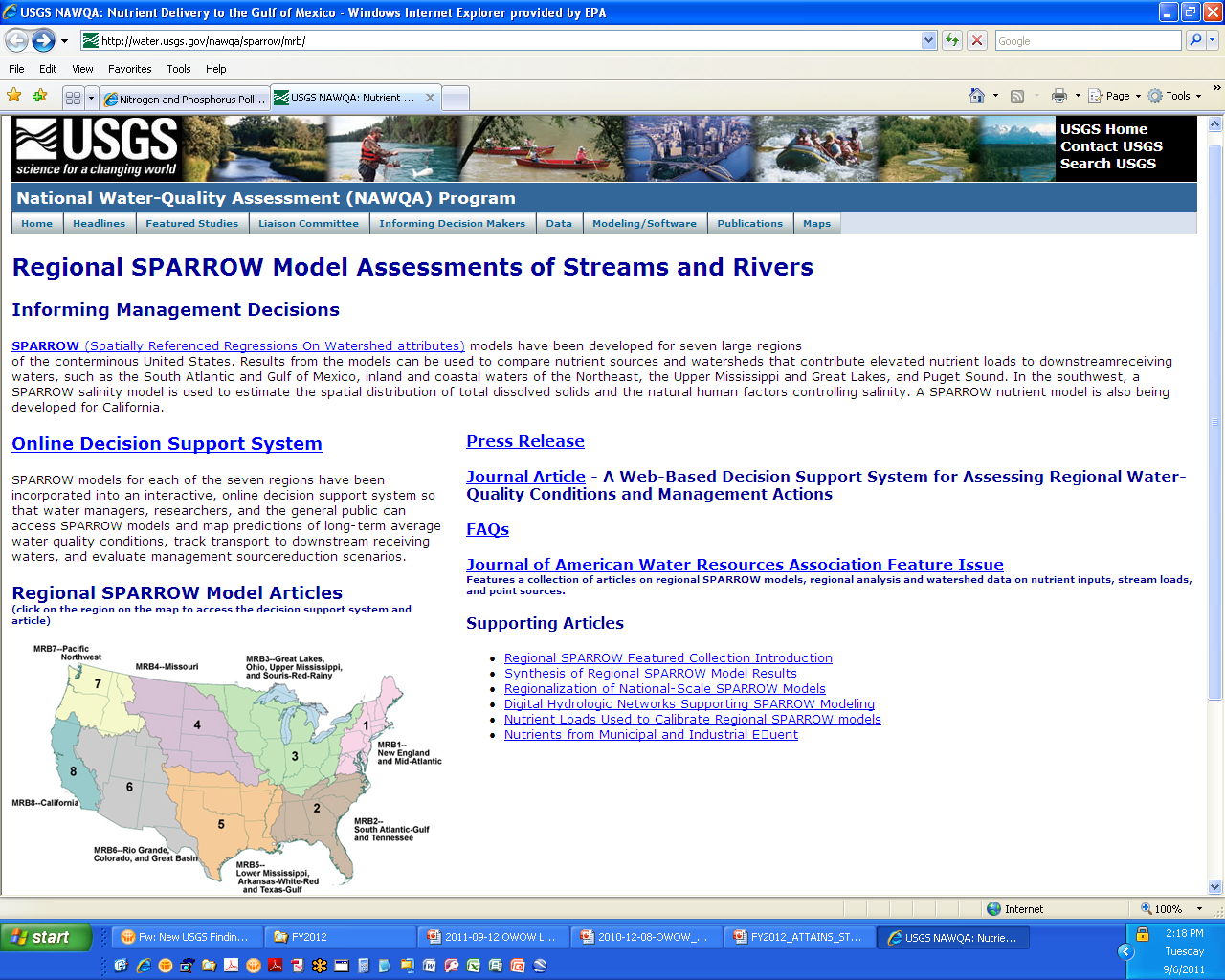 Regional SPARROW Models
Online Decision Support System
Water managers, researchers and the general public can access SPARROW models and map predictions of long-term average water-quality conditions, track transport to downstream receiving waters, and evaluate management source reduction scenarios. 
(cida.usgs.gov/sparrow)
RF1
NHDPlusV1
RF1
RF1
RF1
Next generation of NAWQA regional SPARROW models is using NHDPlus Version 2 stream network and catchments
NHDPlusV1
RF1
11
EPA Office of Water Geospatial Architecture Watershed Assessment Tracking and Environmental ResultS (WATERS)(www.epa.gov/waters)
Applications
Source Water Areas
NARS Watersheds
ATTAINS 
NPS GRTS
Ask Waters
How’s My Waterway?
MyWATERS Mapper
MyWATERS Google KMZ
Watershed Plan Builder
NPDAT
DARTER (with COE)
Drinking Water Mapping Application
Construction General Permit
DMR Pollutant Tool
OECA ECHO
KCWaters.org 
Many others
Programmatic Data/Databases
Reach Address Database
(RAD)
Web Services
Mapping Layers
Name Search
Up/Downstream Search
Watershed Delineation
Watershed Report
Many others
Discharge
Permits
Stream
Addresses
Water Quality Monitoring
NHDPlus
Water Impairments
Drinking Water Intakes
Many others
12
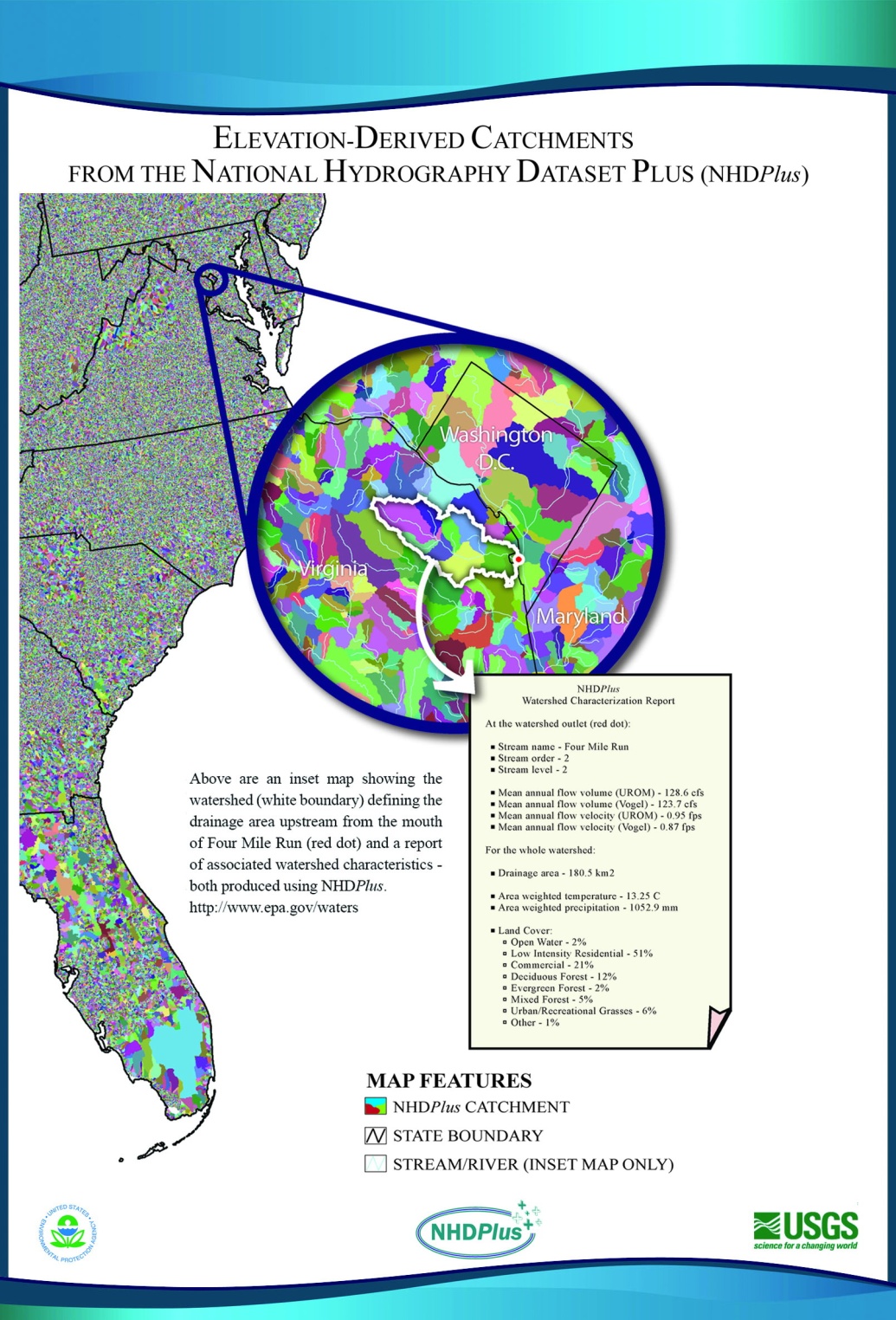 NHDPlus
The inset map shows the watershed (white boundary) defining the drainage area upstream from the mouth of Four Mile Run (red dot) and a report of associated watershed characteristics – both produced using NHDPlus.
13
EPA National Aquatic Resource Surveys
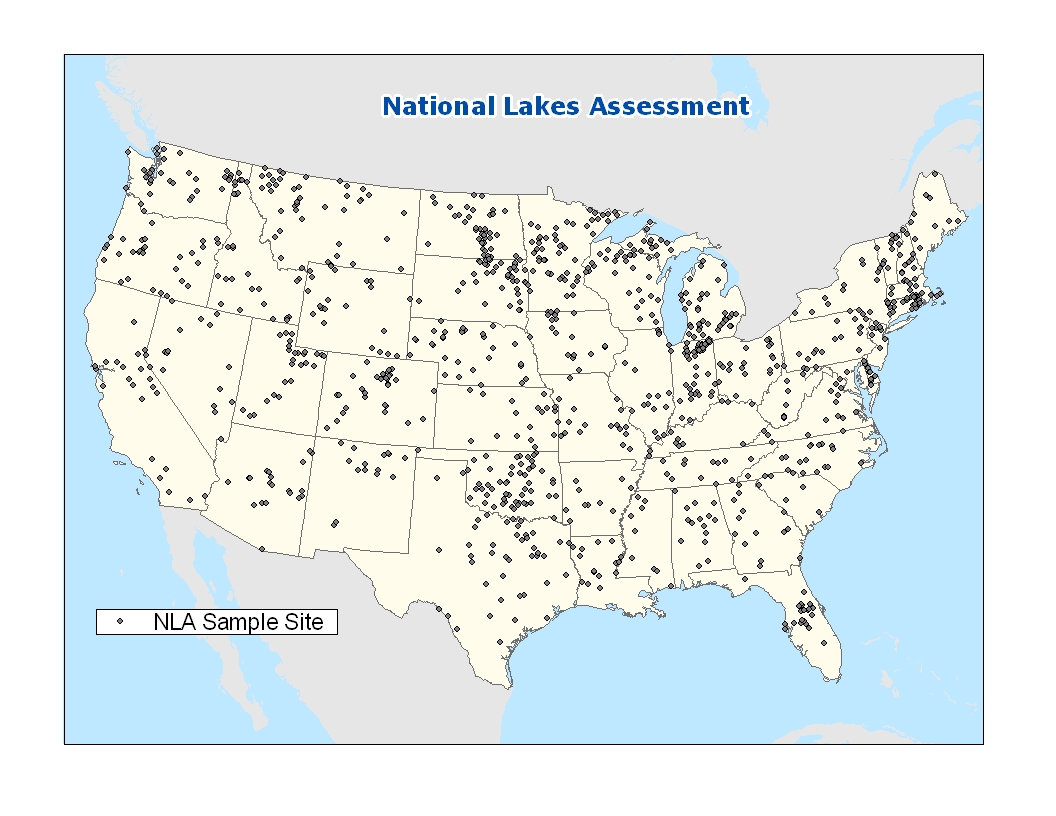 NHDPlus serves as the basis for 
establishing the NRSA and NLA survey sample frames – from which a representative set of sample sites are randomly selected.
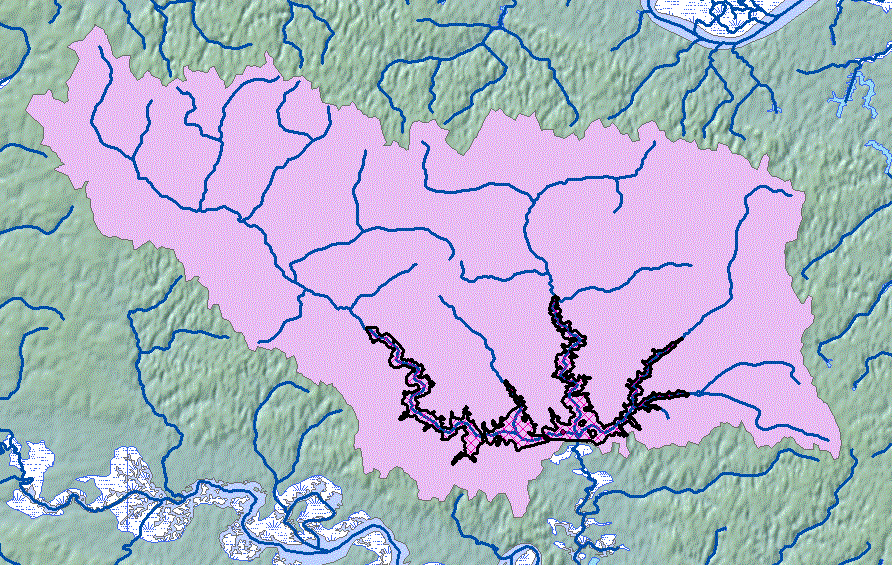 NHDPlus is also used to support data analysis, such as delineating drainage areas and associated attributes for sampled sites.
Drainage  Area = 114.24 km2
NLCD 2001 Land Cover : 
- Residential = 7.86 km2
- Forest = 86.42 km2
- Agriculture = 12.64 km2
- Wetlands = 7.32 km2
14
(www.epa.gov/owow/lakes/lakessurvey)
(Draft) Using the Catchments to Track Progress
2010 303(d)/305(b) Integrated Report
2012 303(d)/305(b) Integrated Report
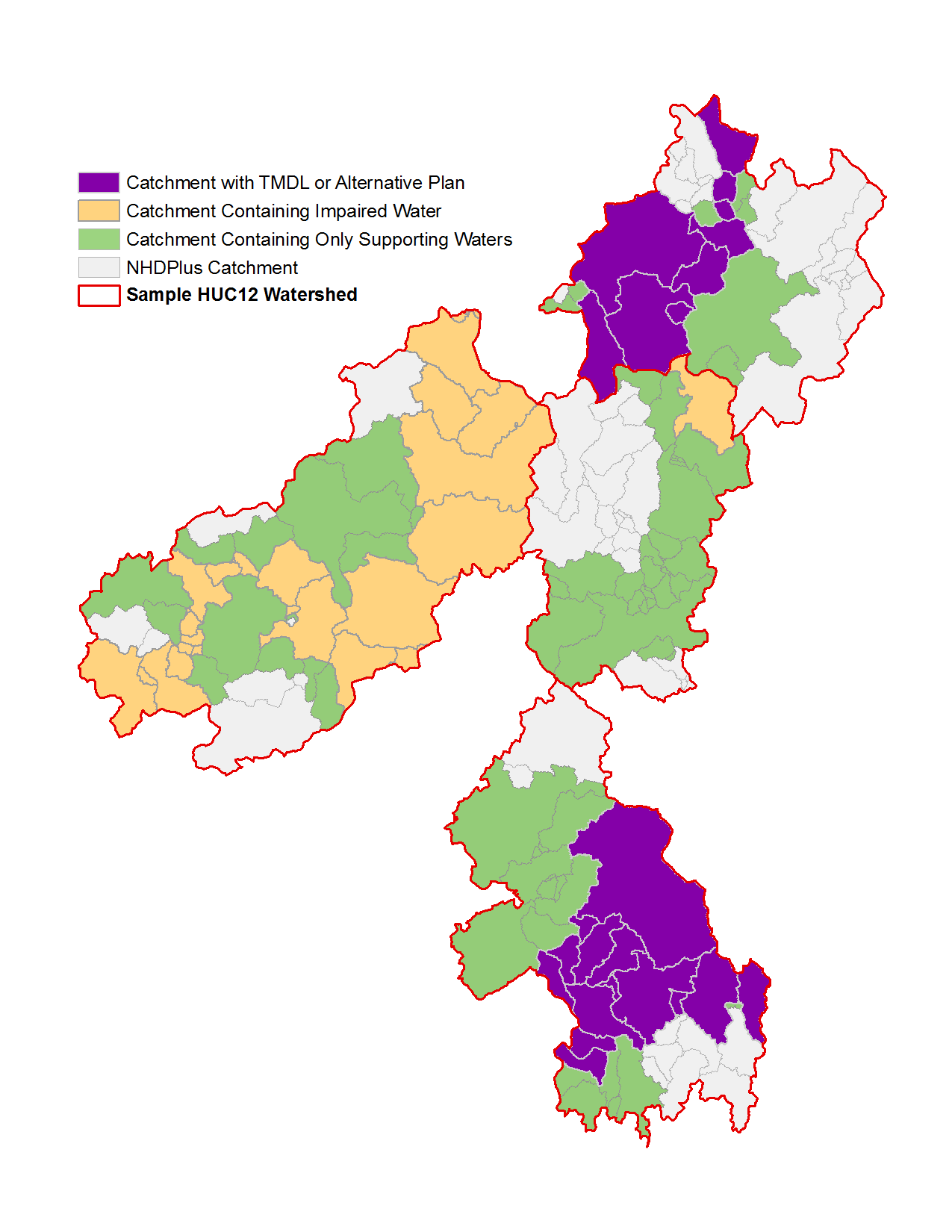 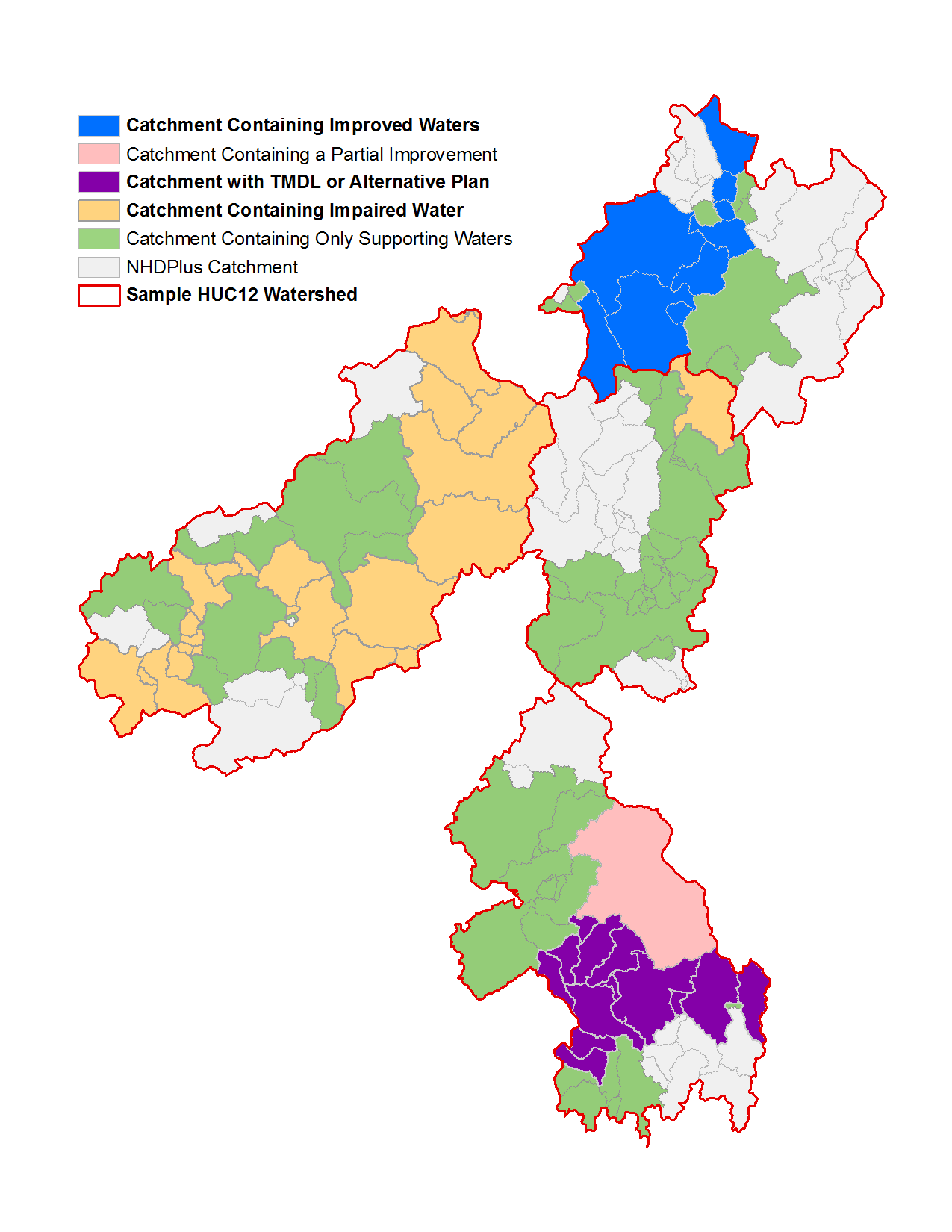 (young.dwane@epa.gov, reid.wendy@epa.gov)
15
West Virginia Chemical Spill
Spill of thousands of gallons of coal-washing chemical MCHM—4-methylcyclohexane methanol into the Elk River, WV
Spill one mile upstream from water treatment plant
Incident Command Tool for Drinking Water Protection (ICWater) used to warn downstream water suppliers
Uses NHDPlus flows and velocities
Adjusts with real-time gage data
Provided accurate travel-time estimates
Protected Cincinnati water supply and others
(william.b.samuels@leidos.com)
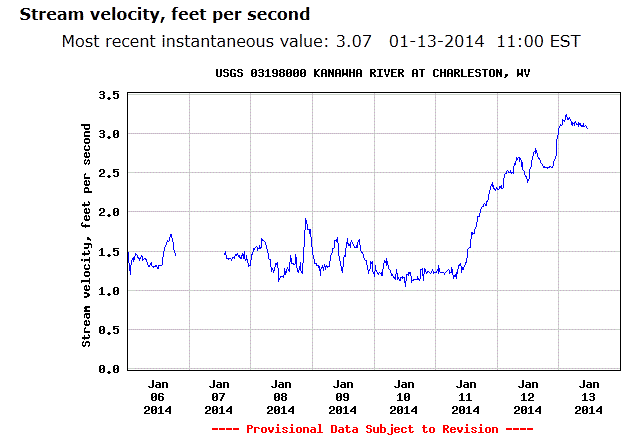 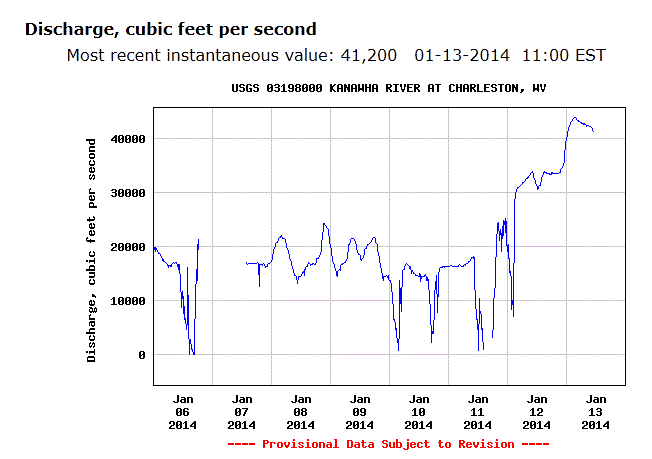 Measured
velocity
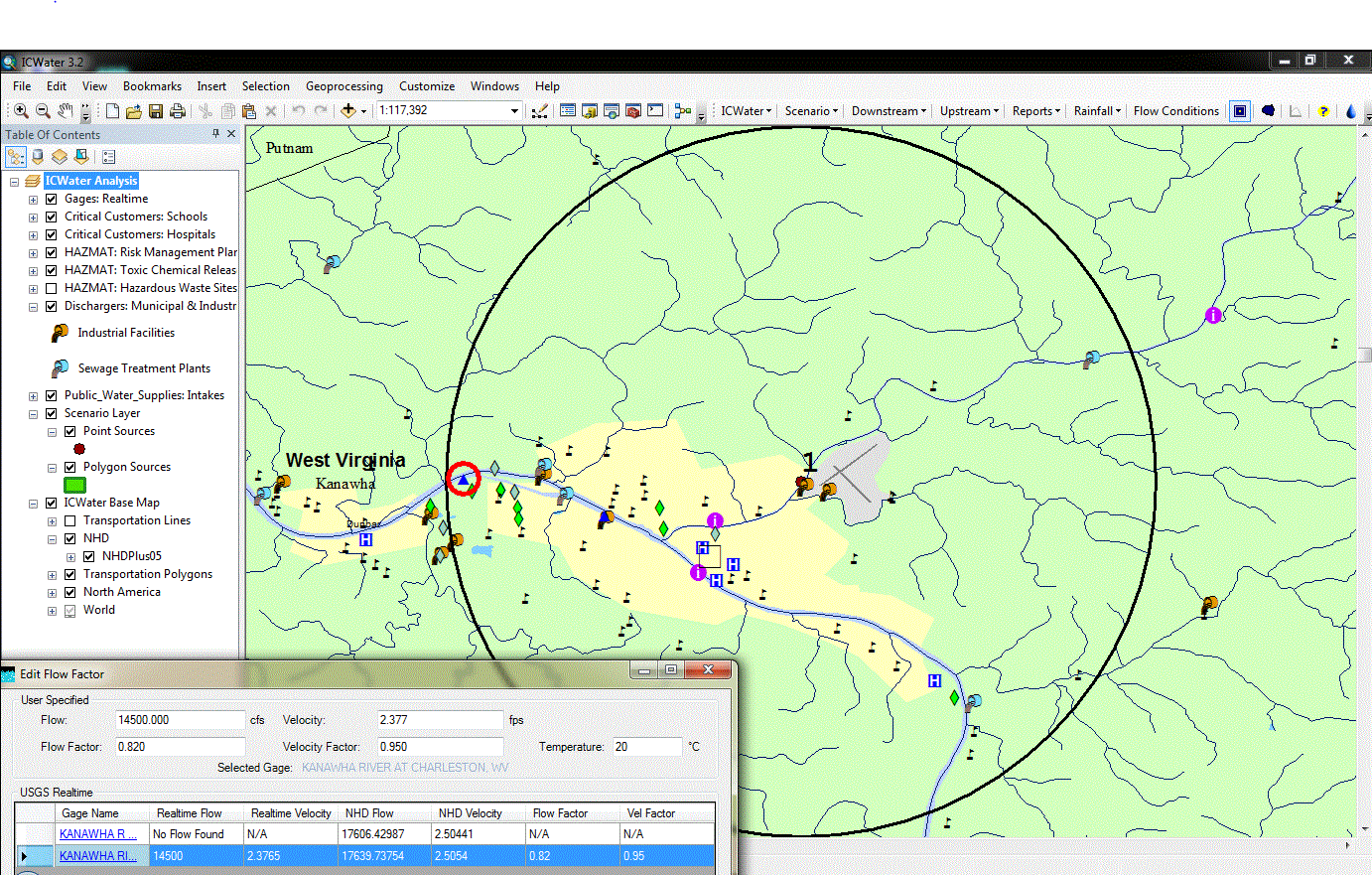 Intake
Spill site
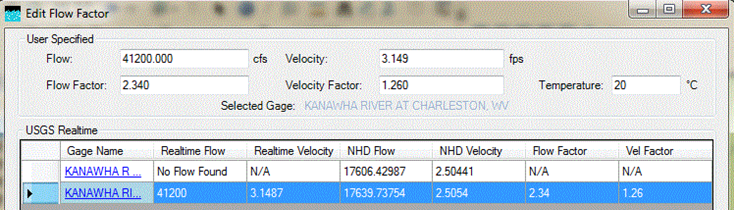 Model velocity
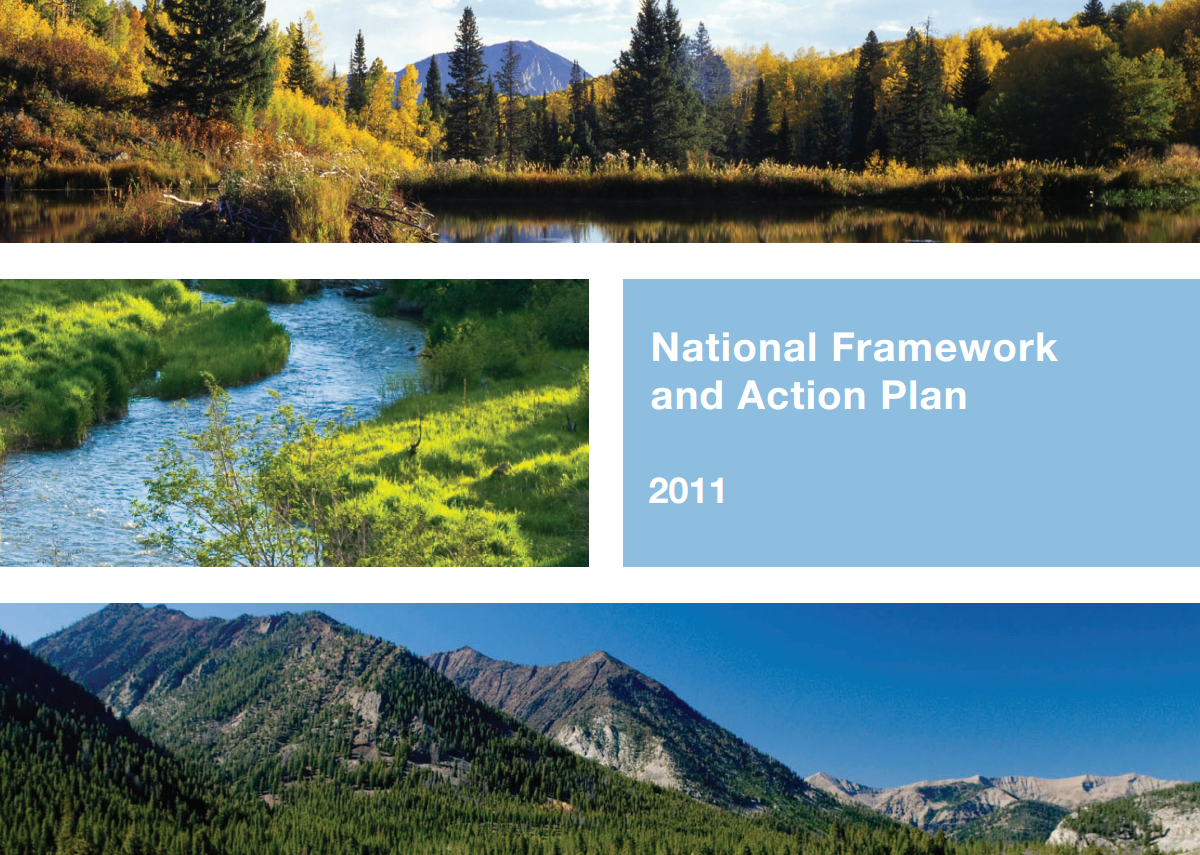 Building State Capacity to Identify Healthy Watersheds
Owen McDonough, EPA ORISE Fellow
30 April 2014
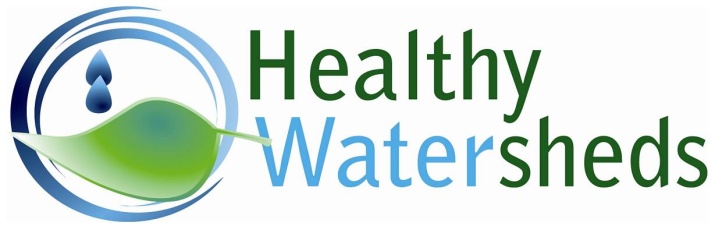 18
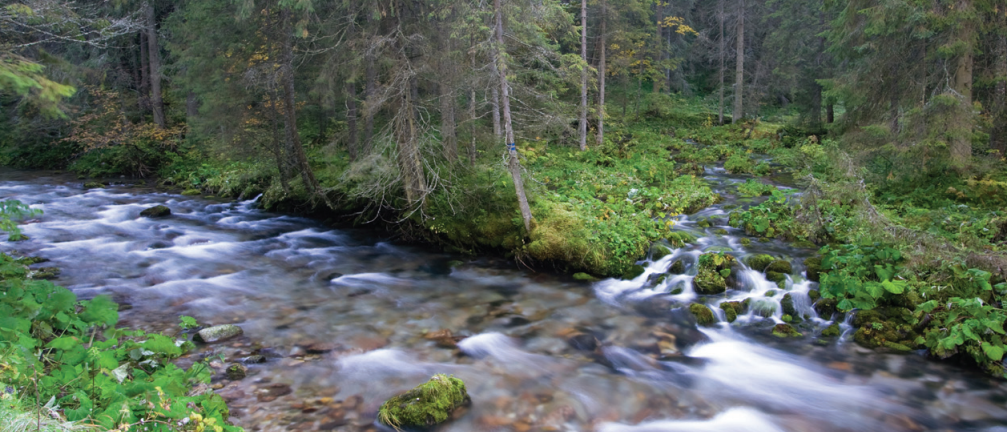 (water.epa.gov/polwaste/nps/watershed)
(gabanski.laura@epa.gov)
DRAFT - For many shallow groundwater systems, groundwater flowpaths closely follow the downward directions expressed by the land-surface topography
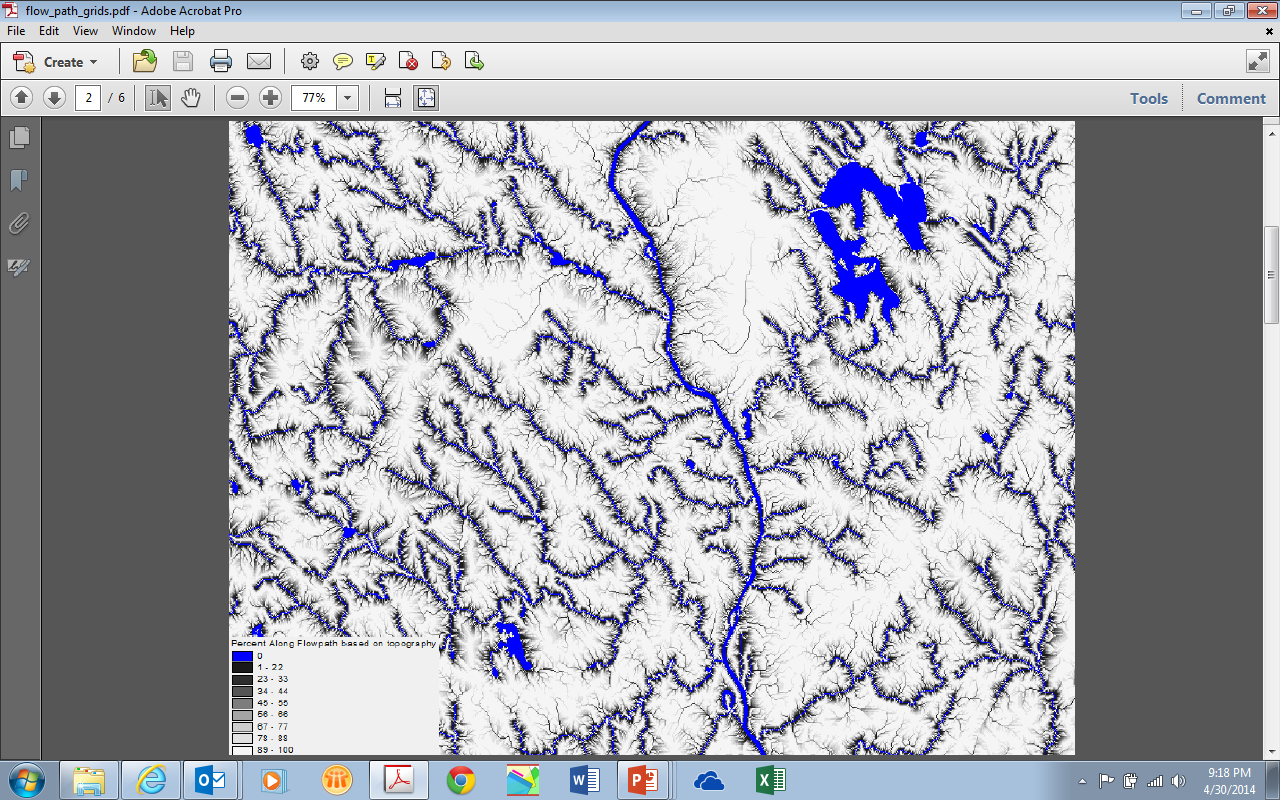 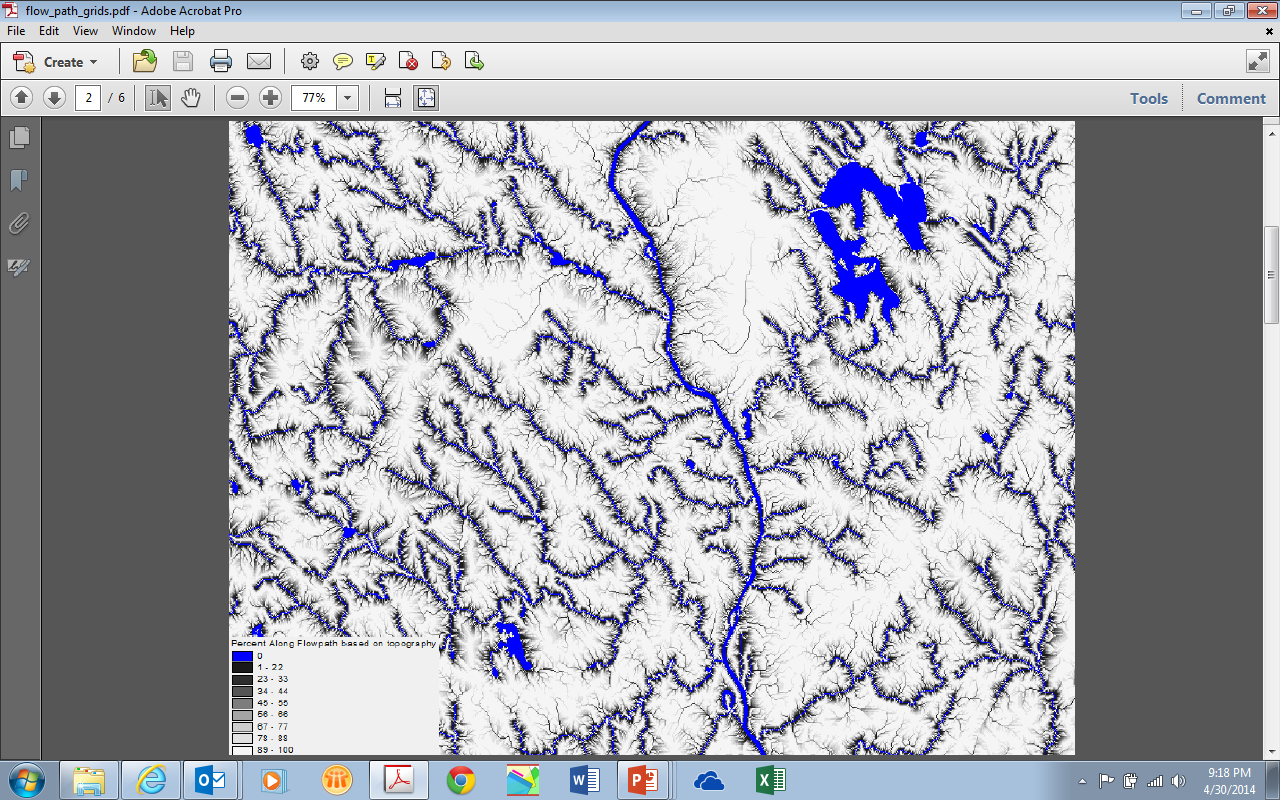 20
(moore.richard@usgs.gov)
WIRED and Popular Science Magazines (June, 2013)
Treehugger.com (January, 2014) – 
A recent report by the U.S. Environmental Protection Agency concluded that 55 percent of U.S. rivers and streams are in poor condition1. Most of us don't go to that many different rivers in our lives, so when we see a number like that we might not realize just how many rivers and streams there are in the United States.  Well, the map above gives you an idea of how many there are. All river data comes from the NHDPlus dataset, a geo-spatial, hydrologic framework dataset envisioned by the USEPA.
  
1Draft National Rivers and Streams Assessment 2008-2009 (March, 2013)
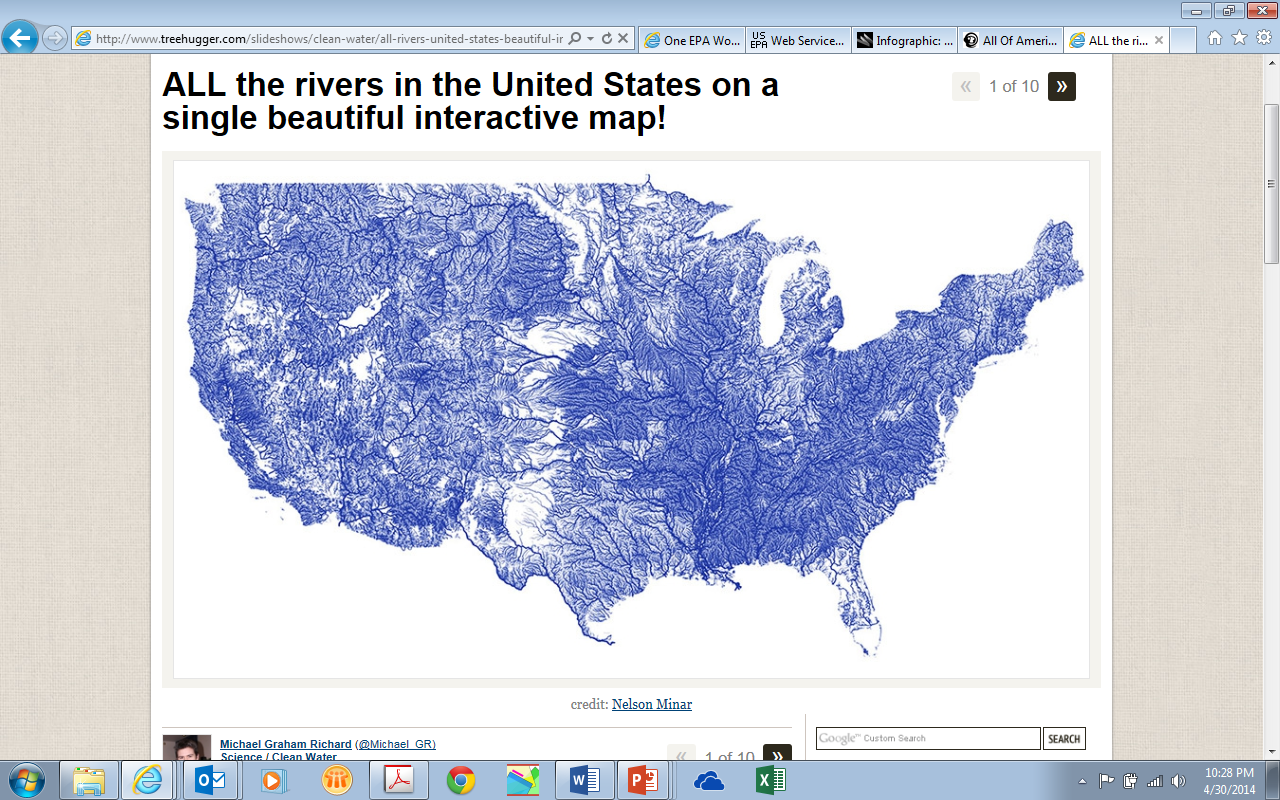 21
Courtesy: Nelson Minar
NHDPlus-related Sessions
Monday
Session 1C – Water and Energy Decisions-1
Monday and Tuesday –
Poster presentation - “NHDPlus Attributes for Stream-Water-Quality Modeling” 
Tuesday
Session 4A - Panel: The Integration of Elevation and Hydrography Data
Wednesday
Session 8B and 9B – NHD (and NHDPlus) Workshop: Parts 1 and 2
Conference Luncheon - Panel: 3DNHD – The Plan For The Future
Session 10C - Integrated Watershed Management-2
‘All the water that will ever be is, right now.’
National Geographic Magazine, October 1993


‘We forget that the water cycle and the life cycle are one.’
- Jacques Cousteau
Questions?
Tommy Dewald
EPA Office of Water
dewald.tommy@epa.gov
(On the Web - Google ‘nhdplus’)